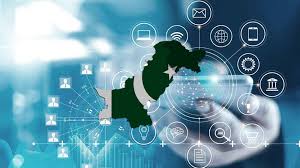 Understanding Carbon Markets & Potential for Pakistan
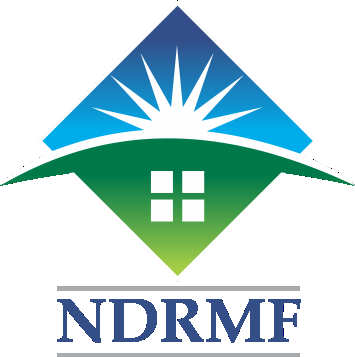 Why Markets for Climate Action?
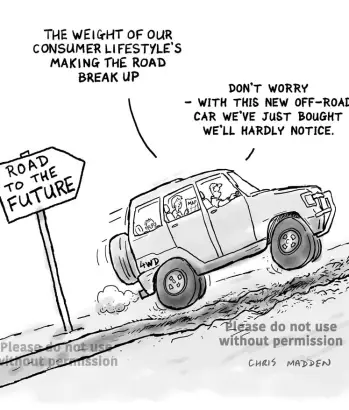 Inextricable linkages between Economic growth and environmental cost to the society with the goal to limit the unsustainable practices
Integrating social cost of pollution in full through policies and regulations  
Internalizing the environmental externalities leading to policies such as:
Quantity Regulations
Carbon Pricing mechanisms

Carbon Taxes, Cap and Trade Mechanisms
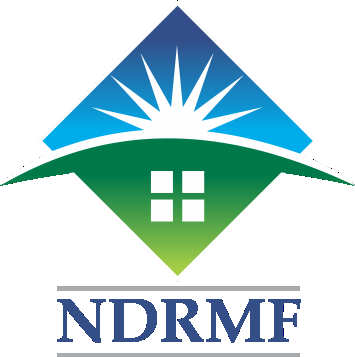 1
Paris Decarburization Target & Carbon Markets
50
Mitigation Targets and Financing
Business as Usual
40
Drastic emissions reductions required for keeping the global average temp in 1.5 oC range (570 Gtons of GHG global budget)
GHG emissions to be cut by 50% from 2030 and reach to net-zero by 2050 
Financing gaps to fund the required emissions reductions amounts to trillions - Not possible to be financed from public and/or concessional funding sources
-23 G ton from current Level
30
20
10
0
Net Zero by 2050
2040
2020
2030
2050
Principle of Cap & Trade
A market-based approach used to control pollution by setting a ceiling on total pollutant emissions and providing an economic incentive for achieving emissions reductions Participants are allowed to trade emissions reduction permits (aka allowances) in order to make profits from unused allowances or to meet requirements
Carbon CreditA financial instrument equivalent to either: (a) the right to emit 1 metric ton of CO2 (an allowance); or 
 (b) the reduction of 1 metric ton of CO2 (i.e an offset)

Carbon OffsetOffsetting involves reducing net carbon emissions by buying the rights to emissions reductions generated by GHG reduction projectsOffsets are project-based emissions reductions and may be used in voluntary or regulated markets
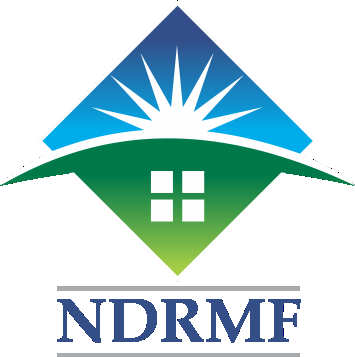 Introduction to Carbon Market
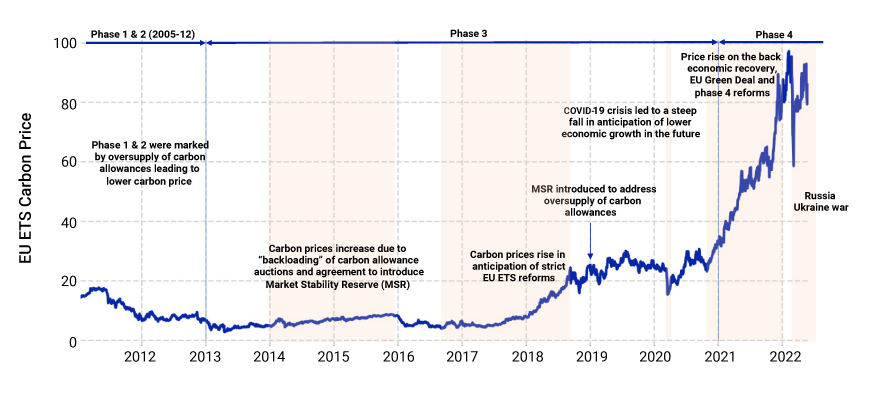 Compliance Vs Voluntary Market
Voluntary Carbon Market (VCM) is a decentralized market where private actors voluntarily buy and sell carbon credits that represent certified removals or reductions of GHGs
Compliance Carbon Markets (CCMs), are set by “cap-and-trade” regulations. Carbon emission certificates for domestic firms and sectors are issued by governmental organizations or international body (United Nations)C
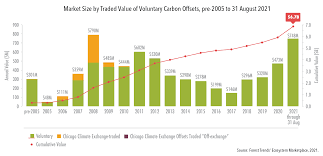 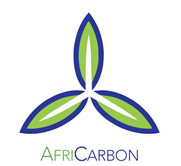 1
Mechanism of Carbon Trading
$$$
$$$
$$$
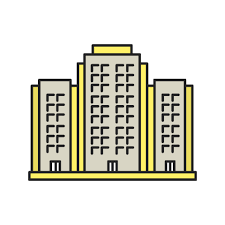 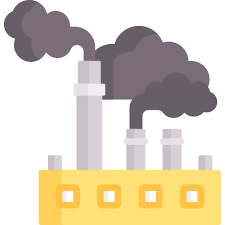 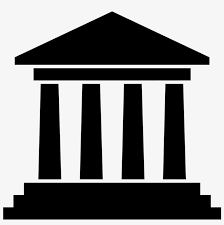 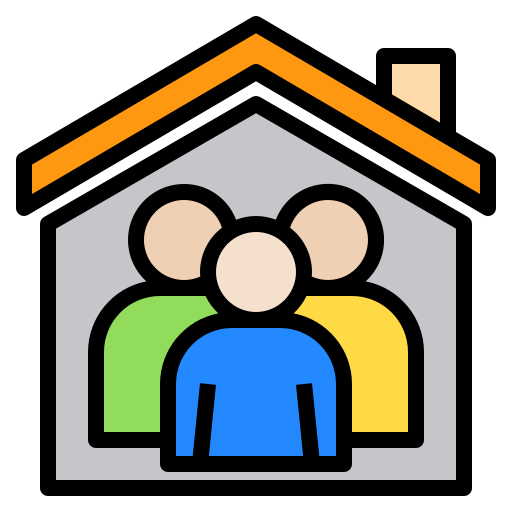 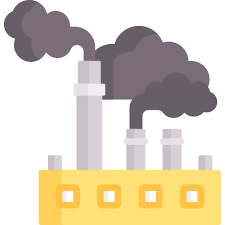 Government implements carbon pricing mechanism or Emission Reduction Targets
With Carbon Pricing the cost of doing business and services increases incentivizing to shift the business to low emissions options
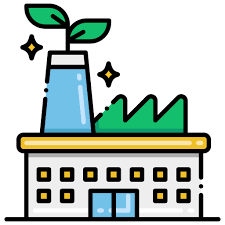 CO22
Renewable and low energy options becomes more competitive and cheaper and ultimately leads to low emissions
1
From Kyoto to Paris – Success and Lessons Learnt from CDM
Articles 6, 12 and 17 of the Kyoto Protocol (1997) established the global carbon market
  
CDM established the rules and methodologies for GHG emission reduction quantification, baselines and protocols for monitoring and verification  


Emissions trading systems facilitated the trading of carbon credits and established the billion dollar global carbon market
Success of CDM shows the potential for Article 6 in contributing to the target of Paris Agreement
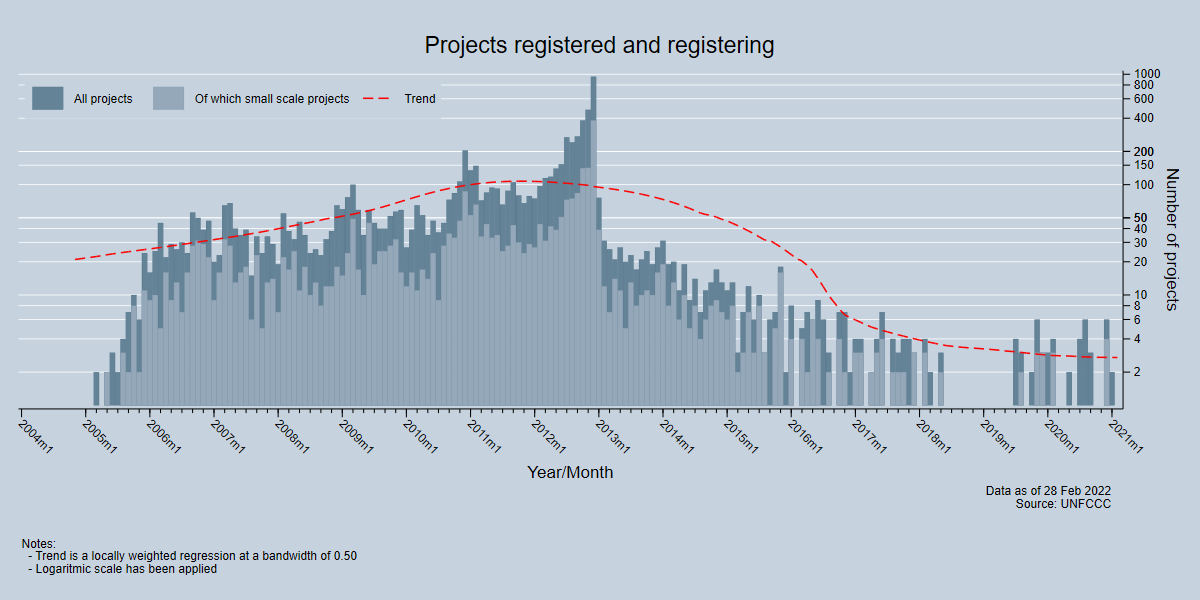 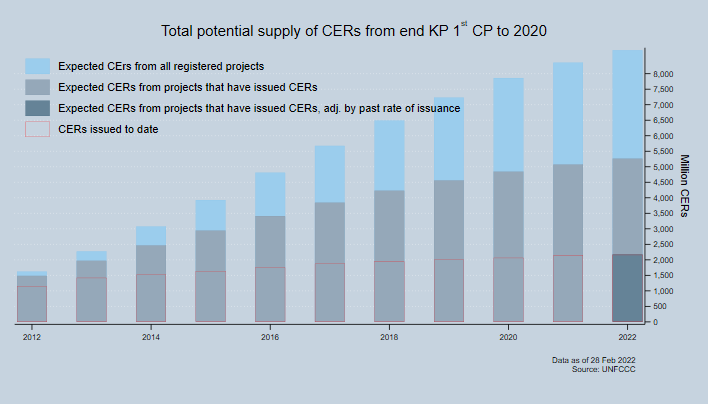 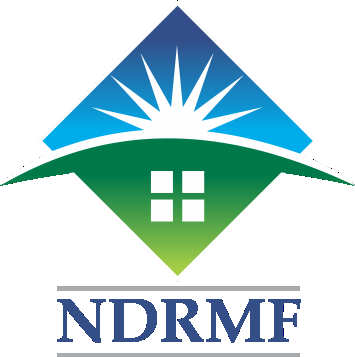 Voluntary & Compliance Market Specifications
Voluntary Market
Compliance Market
Objectives
Shifting to low emissions compliance
Emission reductions for voluntary commitments
Market BasedPrice Range:
Carbon Pricing
Market BasedPrice Range: 1$ to 60$
Certified Emissions Reductions (CERs)
Product
Voluntary Carbon Units VCUs/VERs
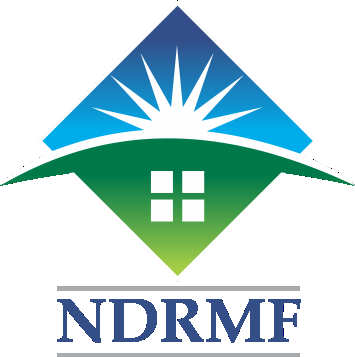 1
Growth of Carbon Markets in Numbers!
73 Initiatives 
Carbon Prices Initiatives Implemented Globally
39 National Initiatives 
Covered in these initiatives implemented
11.66 GtCO2e of EmissionsRepresenting 23% of global GHG emissions
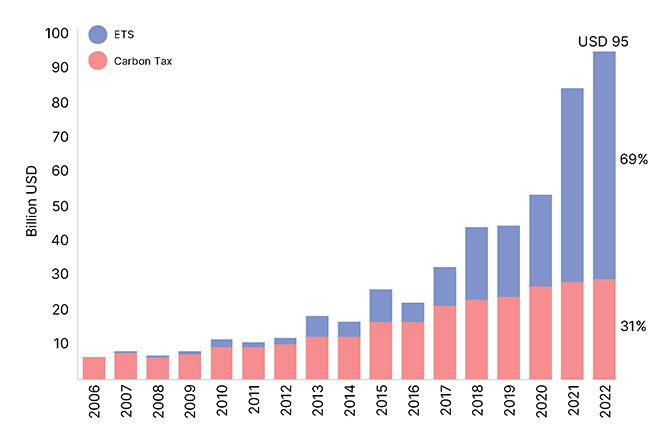 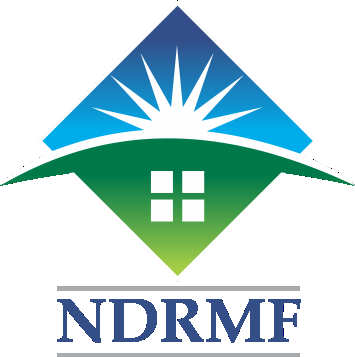 Evolution and Comparative Size of National Carbon Markets
8,000
7.800
Mitigation Share of Carbon Markets
Plethora of national carbon markets emerging globally seeing the promise and potential for climate action 
EUETS is the worlds first functional emissions trading system & 2nd largest system after China  
Chinese Carbon Market is already largest of the world in terms of GHG emissions covered and set to grow exponentially 
Pakistan can benefit by interlinking with Chinese carbon market
6.000
4.500
4,000
2,000
1.500
580
320
140
0
China Current
China Projected
UK
S. Kores
California
EU ETS
Carbon Credit Prices Trajectory
100
Carbon Prices as Economic Incentives
80
As of April 1, 2023, around 20 % of global greenhouse gas emissions are covered by a direct carbon price or some carbon pricing mechanism 
Current carbon prices do not represent the actual price of climate induced impacts – Externalities
Carbon prices remain too low over a long period of time for inducing effective climate action 

With the Paris Agreement becoming effective and demand for global carbon credits increasing the price for the carbon credits shown an increasing trend and likely to increase in future
60
40
20
2022
2019
2020
2021
2017
2018
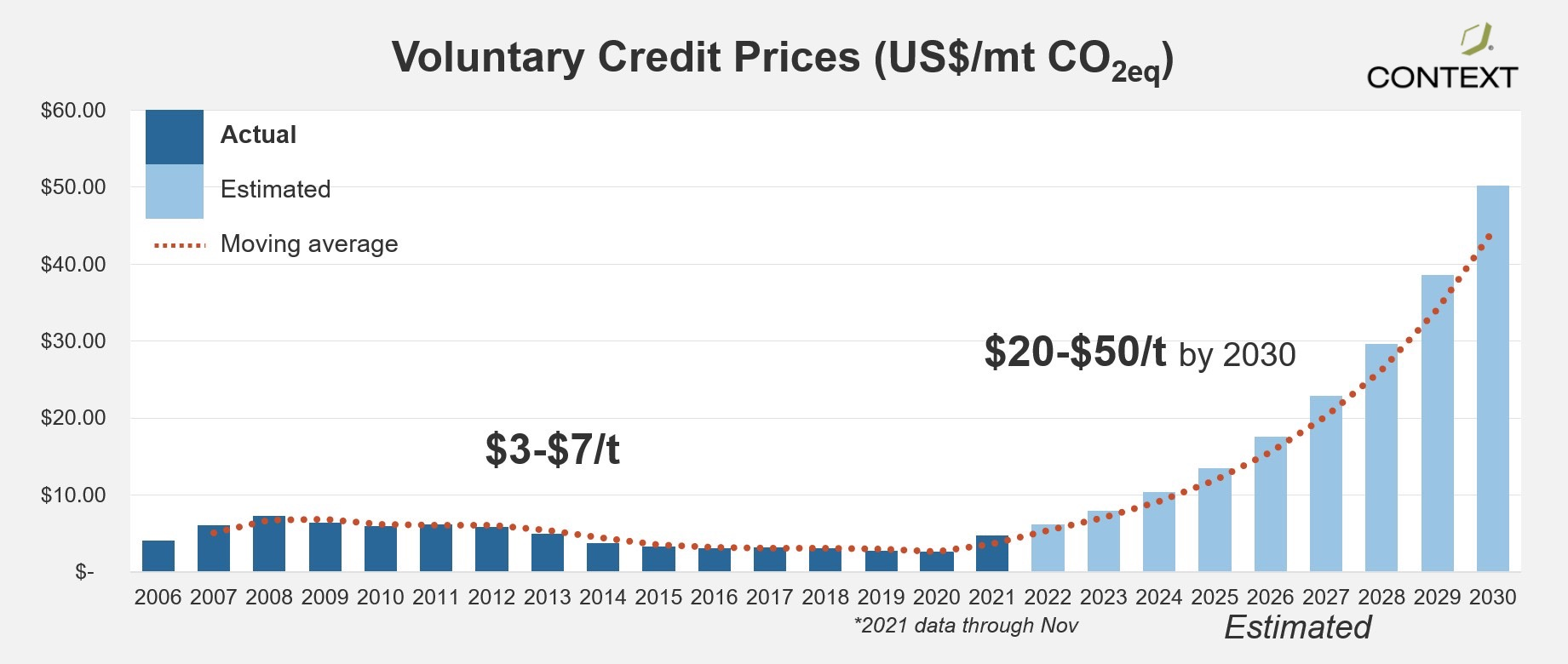 1
Advantages of Carbon Markets
FlexibilityAllows flexibility and choice for the industry to cut their emissions in a cost effective manner
AdditionalityRegulatory requirements compels additional reduction and filters out business as usual scenario
Measurability Methodological requirements ensures credibility and measurability through monitoring, reporting and verification
Innovation Economic Incentives foster technological innovations for reductions
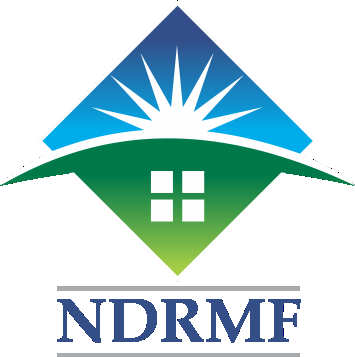 Typical Cycle of Carbon Reduction Project
04
03
02
01
MRV
Scoping
Implementation
Designing/Validation
Register project with suitable international carbon standard
Setup project management structure  
Implement MRV system
Secure more funding for implementation
Secure funding  
Select carbon assessment methodology and regime
Develop Project design documentation including baseline setting 
Monitoring and Evaluation framework
Target Area Assessment 
Technical and Financial Feasibility studies 
Project boundary & GHG accounting
Ecosystem (ESG) services assessment
Implement MRV system as per the registered plan
Measure, report and verify Carbon 
Trading of carbon and monetization
Sharing of revenues
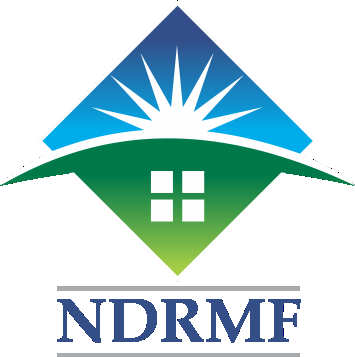 Carbon Market - Potential for Pakistan
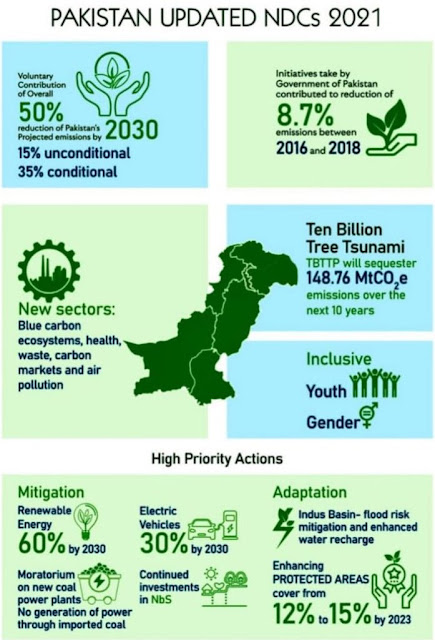 Pakistan has substantial potential for emission reductions in energy, transport, industry, agriculture and other sectors 
Marginal abatement cost in Pakistan considerably lower than many other parts of world 
Committed to reduce 50% of its overall projected emissions by 2030

Substantial needs for Financing both for mitigation as well as adaptation purposes  
Article 6.4 can translate the financing through transaction of untapped emission reduction 
Pakistan needs to set-up institutional and procedural frameworks
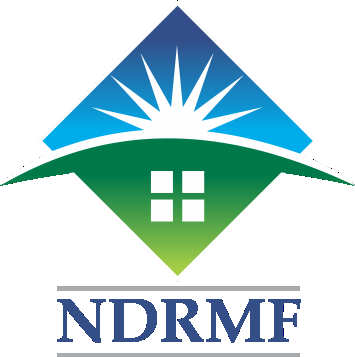 Potential in Corporate Sector
24 Companies voluntarily declared to become NetZero by 2030 or 2050  
Vibrant Sustainability objectives set by Corporate Sector where reducing carbon footprints is one essential goal 
Export oriented companies shall have to comply with a range of international standards – such as CBAM    
Energy Sector alone offers a substantial potential for emissions reduction – currently represents nearly 40% of Pakistan GHG emissions
Carbon financing can provided the much needed financing for the corporate sector
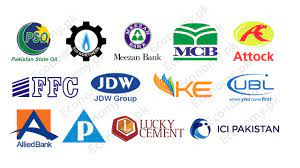 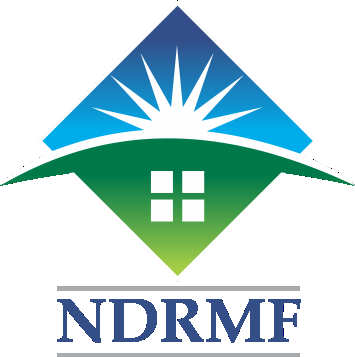 NDRMF Role & Support
Supporting Carbon Markets in country part of NDRMF Strategic Framework and mid to long term Strategy 
Assist and support Government Bodies for establishing policy and regulatory frameworks for integrating carbon markets as part of climate action program
Working with private sector and assisting in aligning their Sustainability and Carbon Emissions goals with international regulatory requirements
Develop guidance tools and instruments for different industries on technical aspects of Carbon Markets
Facilitate hands on training on Methodologies for Carbon Quantifications, develop projects and assist in Sale of Carbon Credits 
And much more…..
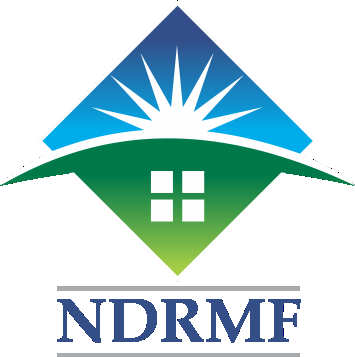 1
Questions & Discussion
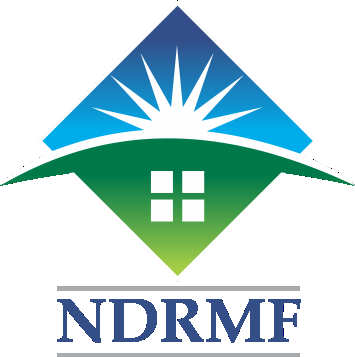 http://: www.ndrmf.pk
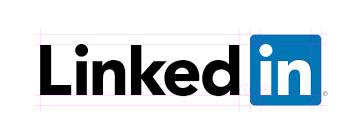 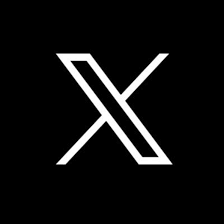 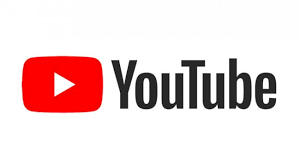 Follow NDRMF on:
1